ЦЕЛИ разработки ЦИСЗ
Создание единого информационного пространства системы здравоохранения в Республике Беларусь

Улучшение качества оказания медицинских услуг населению
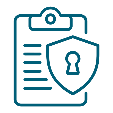 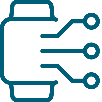 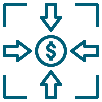 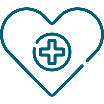 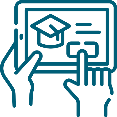 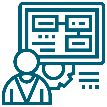 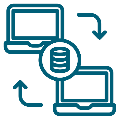 Распоряжение Президента Республики Беларусь от 8 января 2024 №6рп «О централизованной информационной системе здравоохранения»
План мероприятий, утвержденный Заместителем Премьер-министра Республики Беларусь Петришенко И.В. 30 января 2024 г. №38/101-7,204-58/34
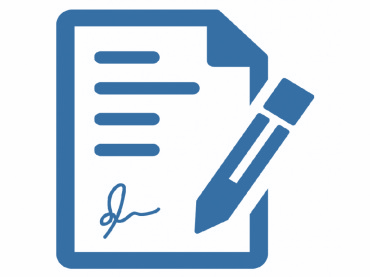 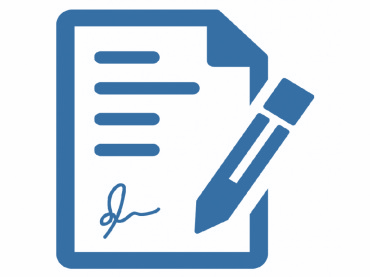 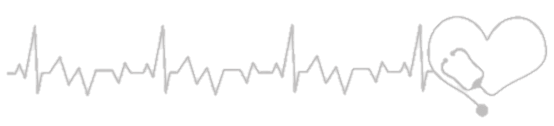 2
[Speaker Notes: ЦИСЗ – интегрированная информационная система, обеспечивающая централизованное хранение и обработку медицинской информации в области здравоохранения, включая базы (банки) данных, реестры (регистры) в здравоохранении, информационное взаимодействие и доступ в установленном порядке пользователей ЦИСЗ к указанной информации.

Плановые сроки начала и окончания работ  - февраль 2024 г. – декабрь 2025 г]
ЗАДАЧИ разработки ЦИСЗ
1
Автоматизация взаимодействия между ОЗ
Обеспечение доступа граждан к медицинским услугам с использованием личного кабинета пациента
2
Сбор полной и достоверной информации для повышения качества и оперативности принятия управленческих решений
3
Предоставление медицинской информации заинтересованным государственным органам
4
Унификация и оптимизация процессов формирования медицинских записей о состоянии здоровья пациентов, которым были оказаны медицинские услуги на территории Республики Беларусь:

граждан Республики Беларусь 
иностранных граждан 
лиц без гражданства
5
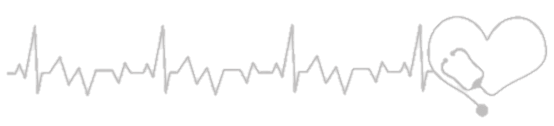 3
[Speaker Notes: Автоматизация процессов взаимодействия между ОЗ.

Пациент не должен за собой нести чемодан бумаг.

3. Пациент имеет право на доступ к своей медицинской информации.

4. Доступ государственных органов (в соответствии с законодательством) к медицинской информации будет происходить через ЦИСЗ.]
СХЕМА ФУНКЦИОНИРОВАНИЯ ЦИСЗ
Не медицинские государственные информационные системы
Медицинские информационные системы
Поликлиники, больницы, ЦРБ, РНПЦ, диспансеры и др.
ЕГР, Регистр населения и др.
ОАИС
ЦИСЗ
Единый портал электронных услуг
Облачная МИС
Медицинские АП/электронные услуги для пациентов
Поликлиники, 
диспансеры и другие ОЗ
Единая система идентификации 

ЕС ИФЮЛ
Системы скорой медицинской помощи
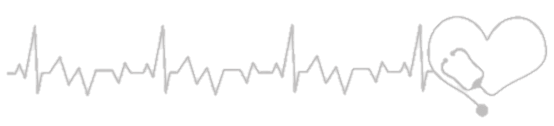 4
ВЗАИМОДЕЙСТВИЕ со смежными системами
С МИС организаций обмен данными будет происходить по защищенным каналам электросвязи
1
Посредством программных интерфейсов и на основе технологии Representational State Transfer (REST) и формата JSON
2
Интероперабельность взаимодействия с МИС будет обеспечиваться на основе стандарта HL7 FHIR (v5.0.0)
3
ЦИСЗ будет функционировать на ресурсах республиканского центра обработки данных (РЦОД)
4
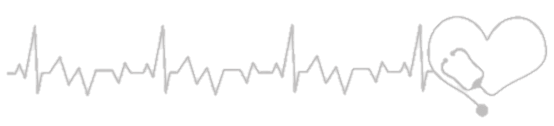 5
ПЛАН МЕРОПРИЯТИЙ по выполнению поручения 6р.п.
ПРИЕМОЧНЫЕ ИСПЫТАНИЯ И ВВОД В ЭКСПЛУАТАЦИЮ
первой очереди
СЗИ,
ЦМиР,
SSDLC
Агентство
Подготовлены и приняты НПА 
МАРТ
Минздрав
Минсвязи
Определены требования к каналам связи 
сети электросвязи, услуги, шифрование
Старт разработки ЦИСЗпервая очередь
ВНЕДРЕНИЕ
ЦИСЗ
1
2
3
4
5
6
7
8
9
11
10
Q2 2024
2025
Q1 2024
Составлен график подключения ОЗ 
к ЦИСЗ
ОРГАНИЗАЦИЯ РАБОЧИХ МЕСТ
закупка техники
Минздрав
Определен перечень организаций + пилотная зона
для подключения к ЦИСЗ
РАЗРАБОТКА ЦИСЗвторая очередь
ЗАКУПКА ЦОД
Минздрав
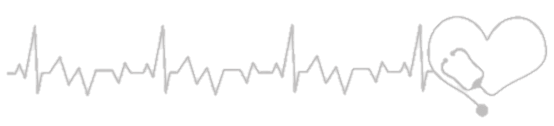 6
[Speaker Notes: Внесены изменения в НПА
Утвержден Акт отнесения информационной системы к классу типовых информационных систем от 08.02.2024
Определены ОЗ  - всего 461, в пилотной зоне 9
Количество точек подключения – свыше 4000
Проектирование, создание и аттестация СЗИ. 
Создание ЦМиР Центра мониторинга и реагирования на инциденты]
ПОДСИСТЕМЫ ЦИСЗ
ИНТЕГРИРОВАННАЯ ЭЛЕКТРОННАЯ 
МЕДИЦИНСКАЯ 
КАРТА
ПОДСИСТЕМА 
ИНФОРМАЦИОННОЙ 
БЕЗОПАСНОСТИ
ИНФОРМАЦИОННО-
АНАЛИТИЧЕСКАЯ 
ПОДСИСТЕМА
НОРМАТИВНО-
СПРАВОЧНАЯ 
ИНФОРМАЦИЯ
ЛИЧНЫЙ
КАБИНЕТ 
ПАЦИЕНТА
УПРАВЛЕНИЕ
ИНФРАСТРУКТУРЫМИ
МОДУЛЯМИ
ЕДИНЫЙ АРХИВ
МЕДИЦИНСКИХ
ИЗОБРАЖЕНИЙ
ЕДИНАЯ СИСТЕМА
ЛАБОРАТОРНЫХ
ИССЛЕДОВАНИЙ
ОБЛАЧНАЯ 
МЕДИЦИНСКАЯ 
ИНФОРМАЦИОННАЯ 
СИСТЕМА
УПРАВЛЕНИЕ
ОЧЕРЕДЯМИ 
ПАЦИЕНТОВ
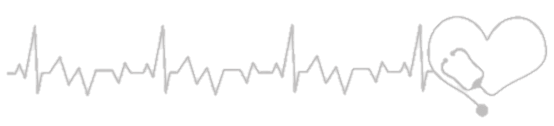 7
[Speaker Notes: Подсистемы первой (2024) и второй (2025) очереди.]
Подсистемы ПЕРВОЙ очереди ЦИСЗ (2024)
ИНТЕГРИРОВАННАЯ ЭЛЕКТРОННАЯ МЕДИЦИНСКАЯ КАРТА
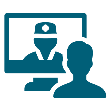 регистр пациентов
хранилище медицинской информации о пациентах, структурированной и неструктурированной
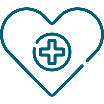 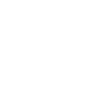 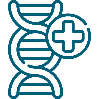 НОРМАТИВНО-СПРАВОЧНАЯ ИНФОРМАЦИЯ
централизованное хранение эталонной медицинской НСИ
консолидация справочной информации из немедицинских систем
единые процессы ведения медицинской НСИ
централизованное хранение информации
                      - об организациях здравоохранения 
                      - о медицинских работниках
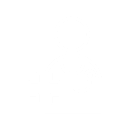 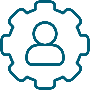 ЛИЧНЫЙ КАБИНЕТ ПАЦИЕНТА
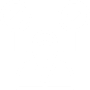 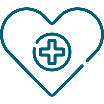 оперативный доступ пациента к его личной медицинской информации
самостоятельная запись на приём к специалистам
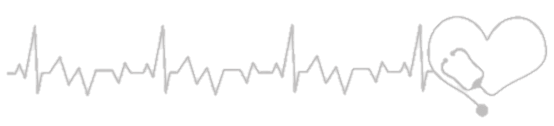 8
[Speaker Notes: НСИ – центральное место хранения республиканских справочников и классификаторов, необходимых для работы ЦИСЗ и обмена данными
Сопровождение справочников будет осуществляться силами РНПЦ МТ
Существующие в МИС справочники могут использоваться для локальных процессов, но не для обмена с ЦИСЗ

ИЭМК – хранение структурированной (в первую очередь) медицинской информации о пациентах, а также неструктурированной 
Ядро ЦИСЗ где будет накапливаться информация и откуда будут получать актуальные данные другие МИС

ЛКП – личное пространство пациента, которое предназначено для получения пациентом истории обслуживания в медицинских организациях, данных о выписанных и действующих листах временной нетрудоспособности, заключения специалистов, медицинские назначения, электронные копии выписанных рецептов, перечень оказанных медицинских услуг, а также для самостоятельной записи на приём к специалистам, обеспечить возможность вывода на печать медицинской информации]
Подсистемы ПЕРВОЙ очереди ЦИСЗ (2024)
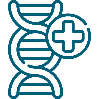 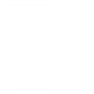 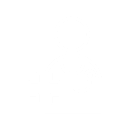 УПРАВЛЕНИЕ ИНФРАСТРУКТУРНЫМИ МОДУЛЯМИ
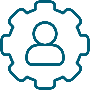 обеспечение бесперебойного и безаварийного функционирования ЦИСЗ
организация безопасной разработки для создания, эксплуатации, сопровождения и доработки ЦИСЗ
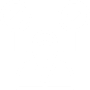 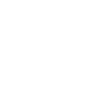 ПОДСИСТЕМА ИНФОРМАЦИОННОЙ БЕЗОПАСНОСТИ
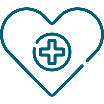 контроль доступа к медицинской информации
регистрация пользователей ЦИСЗ 
контроль доступов и прав
обеспечение защиты информации ЦИСЗ в соответствии с требованиями законодательства
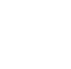 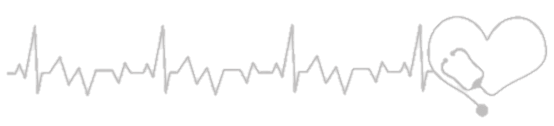 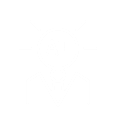 9
Подсистемы ВТОРОЙ очереди ЦИСЗ (2025)
ОБЛАЧНАЯ Медицинская Информационная Система
унификация процессов оказания медицинской помощи пациентам (амбулаторный и стоматологический профиль)
ведение медицинских карт пациентов в электронном виде
информационная поддержка медицинских работников при принятии ими врачебных решений
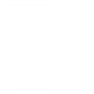 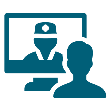 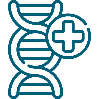 единое информационное пространство для лабораторных исследований для ОЗ, подключенных к ЦИСЗ 
сокращение времени до получения результатов лабораторных исследований
обеспечение оптимальной загрузки лабораторных анализаторов и экономия реагентов
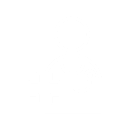 ЕДИНАЯ СИСТЕМА ЛАБОРАТОРНЫХ ИССЛЕДОВАНИЙ
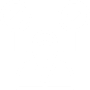 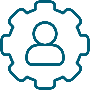 единое пространство для хранения медицинских изображений КТ, МРТ и др.
обеспечение доступа врача ко всем функциональным исследованиям пациента
ЕДИНЫЙ АРХИВ МЕДИЦИНСКИХ ИЗОБРАЖЕНИЙ
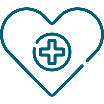 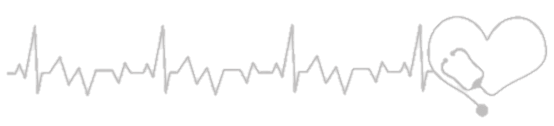 10
[Speaker Notes: ОМИС – для автоматизации процессов в стоматологических и амбулаторных поликлиниках
Цель создания подсистемы «Единая система лабораторных исследований» - создание единого информационного пространства лабораторных исследований ОЗ Республики Беларусь, подключенных к ЦИСЗ.
Главное – не нужно будет бумажное взаимодействие между ОЗ при передаче направлений на анализы и результатов анализов
 Подсистема позволит сократить время получения данных лабораторных исследований, минимизировать негативного воздействия «человеческого фактора», а также для создания условий по оптимальной загрузке лабораторных анализаторов и экономии реагентов
из следующих модулей:
модуль «Сервер обмена лабораторными исследованиями»;
модуль «Облачная лабораторная информационная система»; - Альтернатива для ОЗ по применению инструмента
Цель создания подсистемы «Единый архив медицинских изображений» – обеспечение централизованного управления и контроля доступа к медицинским изображениям ОЗ Республики Беларусь, подключенных к ЦИСЗИЗ
из следующих модулей:
модуль «Сервер обмена диагностическими исследованиями»;
модуль «Хранилище медицинских изображений»;
модуль «Просмотр диагностических изображений» (DICOM-viewer).]
Подсистемы ВТОРОЙ очереди ЦИСЗ (2025)
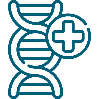 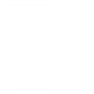 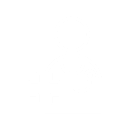 УПРАВЛЕНИЕ ОЧЕРЕДЯМИ ПАЦИЕНТОВ
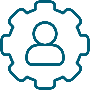 централизованный инструмент для организаций по части:
                            - управления потоками пациентов между организациями
                            - записи  на госпитализацию
                            - ведение листов ожидания
                            - записи на прием к врачу
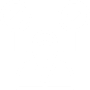 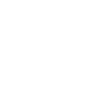 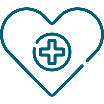 ИНФОРМАЦИОННО-АНАЛИТИЧЕСКАЯ ПОДСИСТЕМА
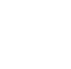 инструмент принятия управленческие решения на основе больших данных
прогнозирование спроса на медицинские услуги и планирование медицинских процессов и закупок
повышение качества взаимодействия между всеми участниками системы здравоохранения
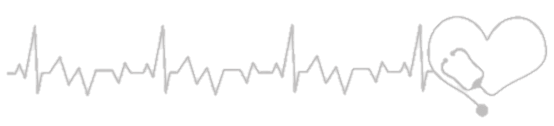 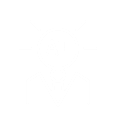 11
В рамках всего проекта ЦИСЗ (2024 и 2025)
СИСТЕМА ЗАЩИТЫ ИНФОРМАЦИИ
класс информационной системы 3-ин, 3-спец, 3-бг, 3-юл (Акт отнесения ИС к классу типовых объектов информатизации от 08.02.2024)
утверждены: 
                  - Концепция информационной безопасности
                  - Модель угроз
                  - Реестр угроз и рисков
запланировано:
            - проектирование, создание и аттестация системы защиты информации (СЗИ);
            - внедрение средств защиты информации;
            - проектирование и создание Центра мониторинга и реагирования на киберинциденты (ЦМиР)
            - внедрение программных решений и методологии по безопасной разработке ПО (SSDLC)
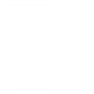 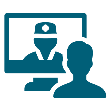 МОДЕЛИ МЕДИЦИНСКИХ ДАННЫХ
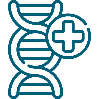 международный стандарт обмена медицинской информации HL7 FHIR (версии 5.0.0)
поэтапное внедрение согласно установленному плану
будут опубликованы в виде требований по интеграции с ЦИСЗ
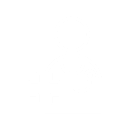 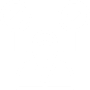 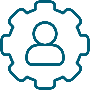 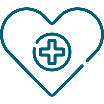 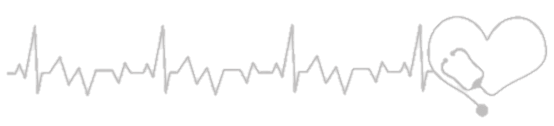 12
[Speaker Notes: Создание ЦМиР Центра мониторинга и реагирования на инциденты. 
В рамках ЦМиР делаем акцент на автоматизацию процессов и сокращению времени реагирования на инциденты. 

ЦМиР подключаем к аттестованному центру кибербезопаснсти. SSDLC (Secure software development lifecycle). 

Работы выполняются с учётом лучших практик и методологии по безопасной разработке ПО.]
ТРЕБОВАНИЯ к МИС организации здравоохранения
Наличие аттестата соответствия Системы Защиты Информации, выданный на информационную систему ОЗ
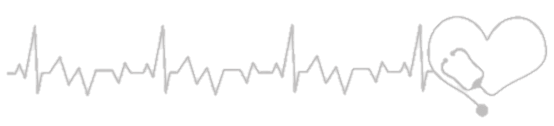 13
[Speaker Notes: Класс ОИ - 3ин+3спец+3бг+3юл]
ТРЕБОВАНИЯ к МИС организации здравоохранения
Наличие аттестата соответствия Системы Защиты Информации, выданный на информационную систему ОЗ

Наличие средств для подписания электронных документов с помощью сертификатов ГосСУОК

Возможность аутентификации медицинских работников через ЕС ИФЮЛ (с помощью сертификатов ГосСУОК)
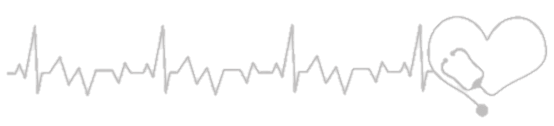 13
[Speaker Notes: Класс ОИ - 3ин+3спец+3бг+3юл]
ТРЕБОВАНИЯ к МИС организации здравоохранения
Наличие аттестата соответствия Системы Защиты Информации, выданный на информационную систему ОЗ

Наличие средств для подписания электронных документов с помощью сертификатов ГосСУОК

Возможность аутентификации медицинских работников через ЕС ИФЮЛ (с помощью сертификатов ГосСУОК)

Формирование пакетов медицинских данных о пациенте в утвержденном формате

Визуализация для врача медицинских данных о пациенте из ЦИСЗ
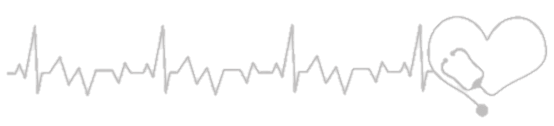 13
[Speaker Notes: Класс ОИ - 3ин+3спец+3бг+3юл]
МОДЕЛИ медицинских данных ПЕРВОЙ очереди (2024)
Персональные данные пациента, в том числе данные о представителе пациента

Антропометрические данные, результаты оценки функционального состояния пациент

Заключительные (уточненные) диагнозы

Семейный анамнез, анамнез жизни, аллергологический анамнез


Лекарственное обеспечение и обеспечение изделиями медицинского назначения
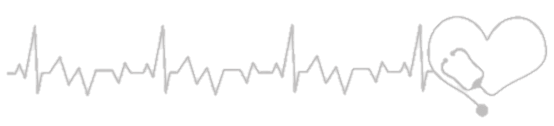 14